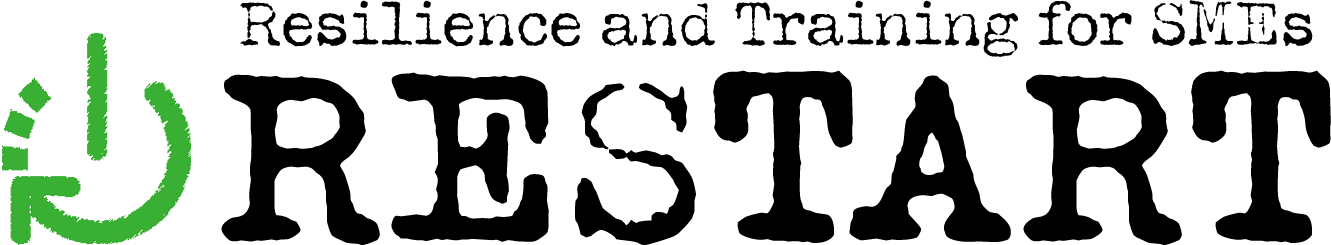 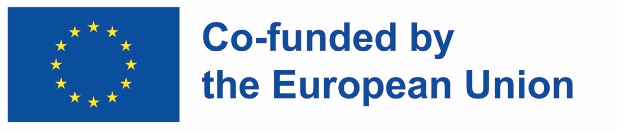 Emocionálna inteligencia a well-being v biznis kontexte
Autor: IDP
RESTART – Resilience and Training for SMEs
ERASMUS + 2021-1-SK01-KA220-VET-000034882
Podpora Európskej komisie na vytvorenie tejto správy neznamená podporu jej obsahu, ktorý vyjadruje len názory autorov, a Komisia nenesie zodpovednosť za akékoľvek použitie informácií v nej obsiahnutých.
Ciele
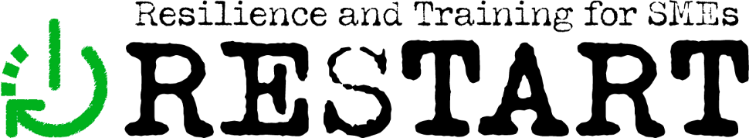 Na konci tohto modulu budete:
 rozumieť konceptom emocionálnej inteligencie a pohody, ich definíciám a kľúčovým zložkám.
 poznať vzťah medzi emocionálnou inteligenciou a duševnou pohodou a ich vplyv na osobný a profesionálny úspech.
 chápať význam emocionálnej inteligencie a kroky, ktoré treba podniknúť na rozvoj zručností v oblasti emocionálnej inteligencie.
 chápať význam pohody na pracovisku a spôsobov, ako pohodu zvýšiť.
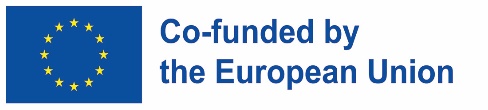 Podpora Európskej komisie na vytvorenie tejto správy neznamená podporu jej obsahu, ktorý vyjadruje len názory autorov, a Komisia nenesie zodpovednosť za akékoľvek použitie informácií v nej obsiahnutých.
Obsah
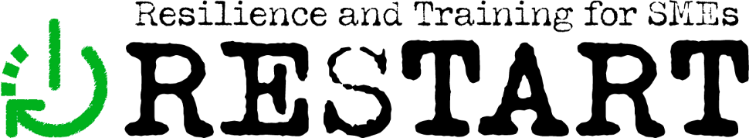 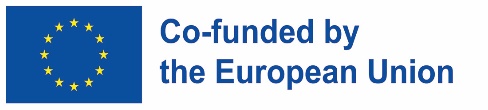 Podpora Európskej komisie na vytvorenie tejto správy neznamená podporu jej obsahu, ktorý vyjadruje len názory autorov, a Komisia nenesie zodpovednosť za akékoľvek použitie informácií v nej obsiahnutých.
Úvod do emocionálnej inteligencie a pohodyPrehľad konceptu emocionálnej inteligencie
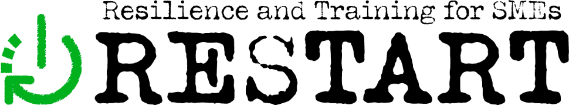 Emocionálna inteligencia (EI) je schopnosť rozpoznať, pochopiť a zvládať vlastné emócie, ako aj emócie iných.
5 kľúčových komponentov
Sociálne zručnosti
Sebauvedomenie
Motivácia
A
C
E
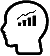 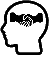 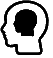 B
D
Samoregulácia
Empatia
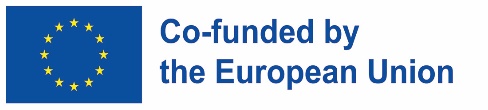 Zdroj: Goleman, D. (2006) Emotional intelligence: Why it can matter more than IQ
Podpora Európskej komisie na vytvorenie tejto správy neznamená podporu jej obsahu, ktorý vyjadruje len názory autorov, a Komisia nenesie zodpovednosť za akékoľvek použitie informácií v nej obsiahnutých.
Úvod do emocionálnej inteligencie a pohodyPrehľad konceptu emocionálnej inteligencie
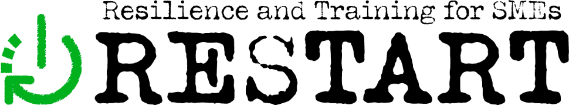 MYSEĽ
KOMUNIKÁCIA
ÚSPECH
Zlepšuje rozhodovanie a riešenie problémov
Zlepšuje komunikáciu a vzťahy
Uľahčuje osobný a profesionálny úspech
Overte si svoj emocionálny kvocient (EQ) pomocou tohto bezplatného testu!
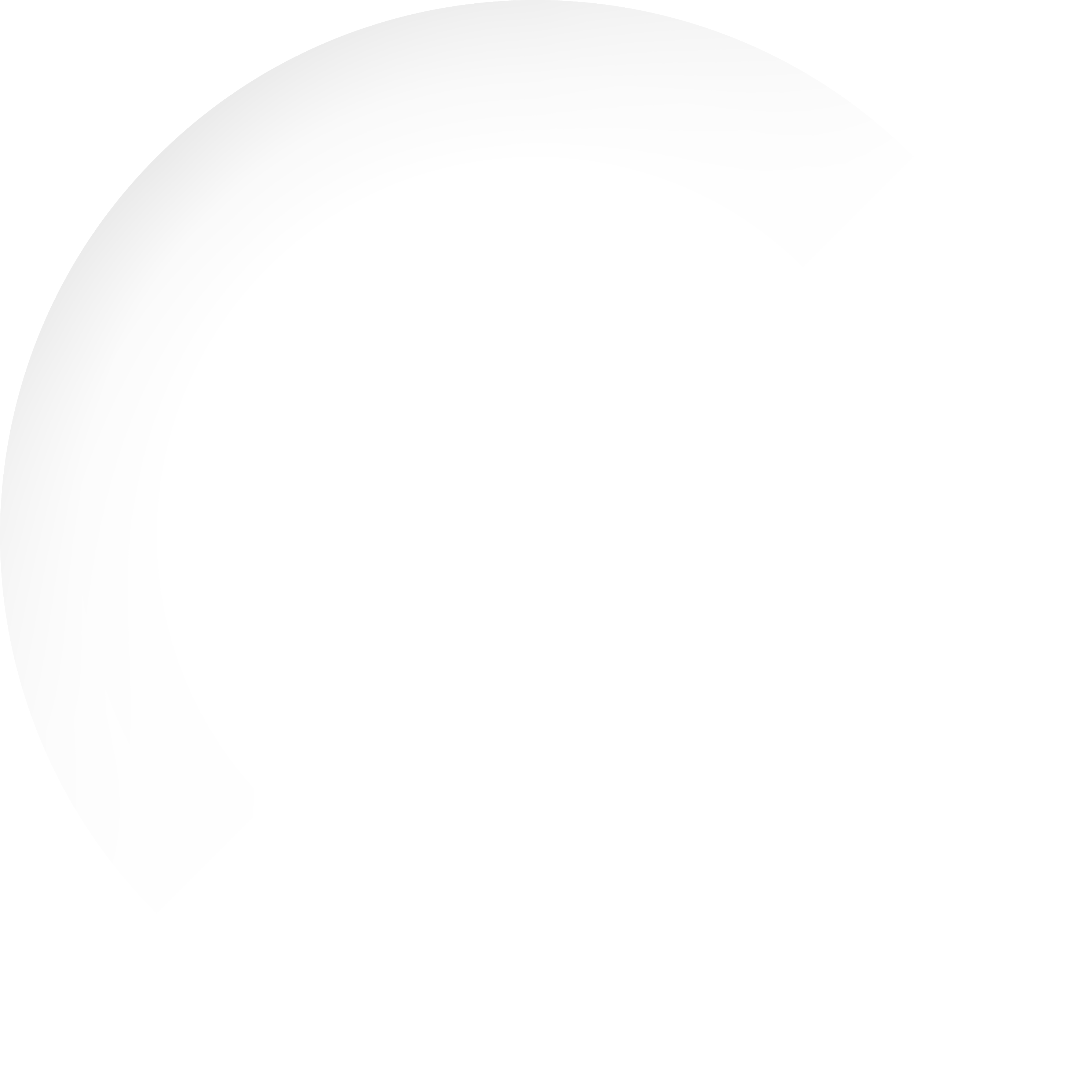 Prečo je
EI dôležitá?
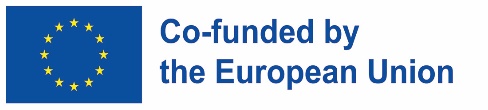 Podpora Európskej komisie na vytvorenie tejto správy neznamená podporu jej obsahu, ktorý vyjadruje len názory autorov, a Komisia nenesie zodpovednosť za akékoľvek použitie informácií v nej obsiahnutých.
Úvod do emocionálnej inteligencie a pohodyPrehľad konceptu pohody
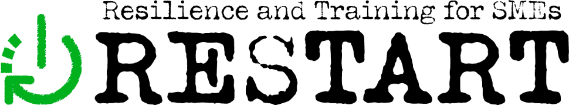 Pohoda (well-being) je stav zdravia, šťastia a prosperity.
4 kľúčové komponenty:
Fyzická pohoda
Sociálna pohoda
A
C
E
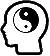 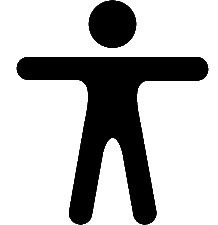 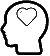 B
D
Duševná pohoda
Emočná pohoda
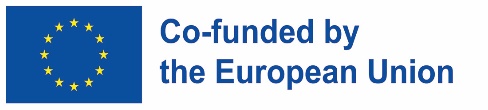 Podpora Európskej komisie na vytvorenie tejto správy neznamená podporu jej obsahu, ktorý vyjadruje len názory autorov, a Komisia nenesie zodpovednosť za akékoľvek použitie informácií v nej obsiahnutých.
Úvod do emocionálnej inteligencie a pohodyPrehľad konceptu pohody
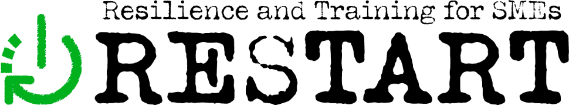 Odolnosť
Fyzické zdravie
Mentálne zdravie
Zvyšuje odolnosť a schopnosť zvládať stres
Zlepšuje celkovú kvalitu života
Zlepšuje emocionálne a duševné zdravie
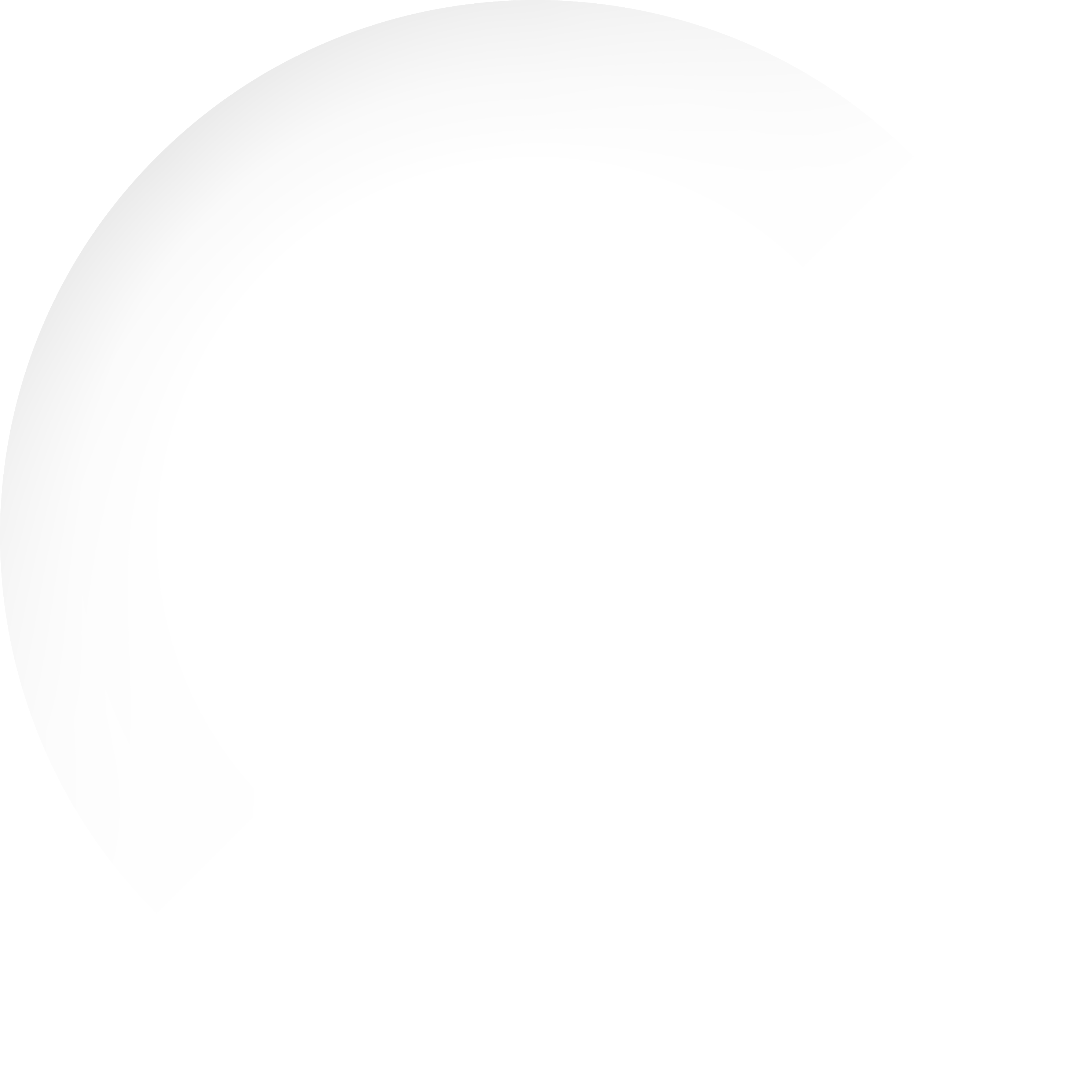 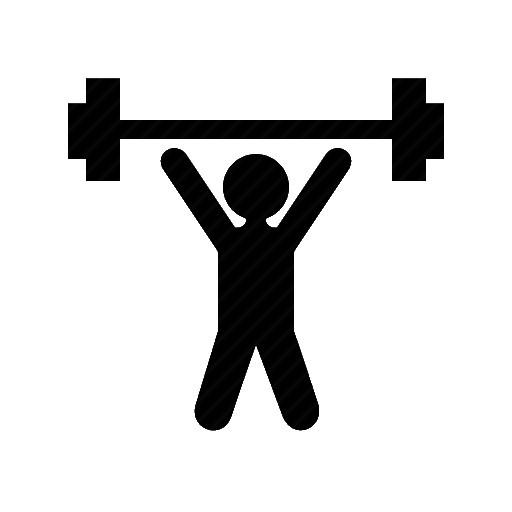 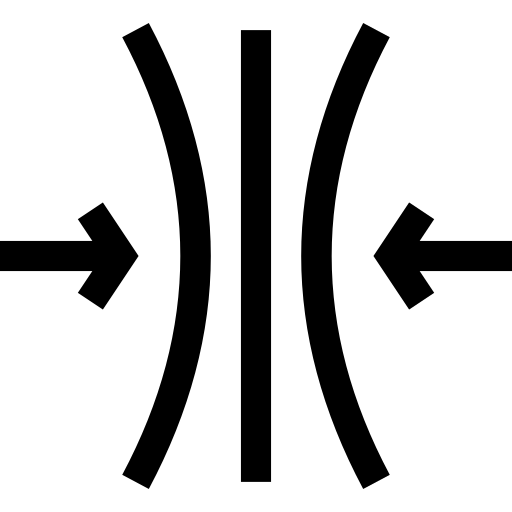 Prečoje pohodadôležitá?
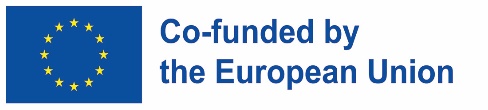 Podpora Európskej komisie na vytvorenie tejto správy neznamená podporu jej obsahu, ktorý vyjadruje len názory autorov, a Komisia nenesie zodpovednosť za akékoľvek použitie informácií v nej obsiahnutých.
Úvod do emocionálnej inteligencie a pohodyAko súvisí emocionálna inteligencia a pohoda?
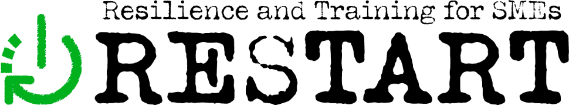 ÚSPECH
KORELÁCIA
WIN-WIN
Obe sú dôležité pre osobný a profesionálny úspech
Emocionálna inteligencia je kľúčovou zložkou pohody
Pohodu možno zlepšiť rozvíjaním zručností v oblasti emocionálnej inteligencie
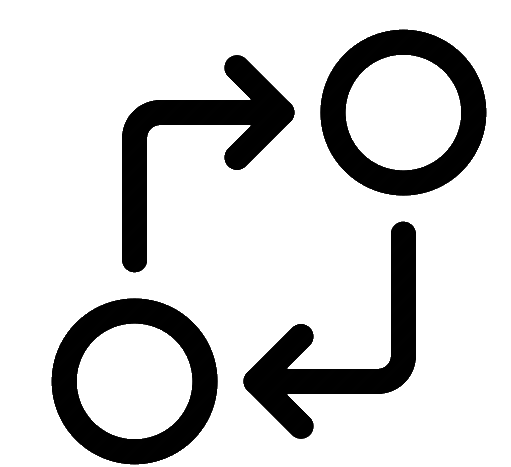 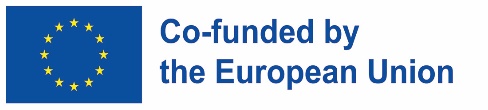 Podpora Európskej komisie na vytvorenie tejto správy neznamená podporu jej obsahu, ktorý vyjadruje len názory autorov, a Komisia nenesie zodpovednosť za akékoľvek použitie informácií v nej obsiahnutých.
Emocionálna inteligencia pre podnikateľovAko rozvíjať emocionálnu inteligenciu?
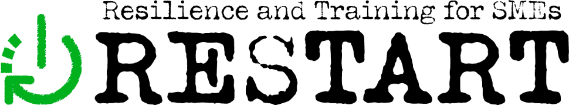 Empatia
Sebauvedomenie
Samoregulácia
Vcíťte sa do situácie iných ľudí a snažte sa pochopiť ich perspektívu. To sa dá dosiahnuť aktívnym počúvaním, kladením otázok a prítomnosťou v rozhovore
Pochopte svoje vlastné emócie, spúšťače a správanie. Veďte si denník alebo praktizujte techniky všímavosti, aby ste zvýšili sebauvedomenie
Naučte sa zvládať a kontrolovať svoje emócie, namiesto toho, aby ste sa nimi nechali ovládať. Rozvíjajte techniky ako je hlboké dýchanie, meditácia alebo cvičenie, ktoré pomáhajú regulovať emócie
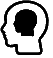 A
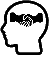 C
B
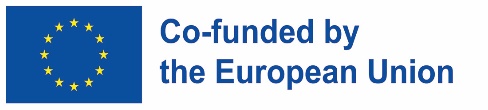 Podpora Európskej komisie na vytvorenie tejto správy neznamená podporu jej obsahu, ktorý vyjadruje len názory autorov, a Komisia nenesie zodpovednosť za akékoľvek použitie informácií v nej obsiahnutých.
Emocionálna inteligencia pre podnikateľovAko rozvíjať emocionálnu inteligenciu?
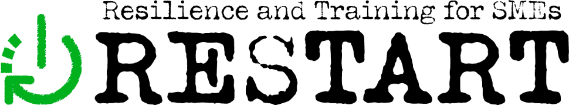 Sociálne zručnosti
Motivácia
Prax
Zlepšite komunikáciu, spoluprácu a schopnosť riešiť konflikty. Absolvujte kurz alebo seminár alebo si ich precvičujte v osobných a profesionálnych vzťahoch.
Pochopte, čo vás poháňa, a stanovte si ciele, ktoré sú v súlade s vašimi hodnotami a vášňami. Na udržanie motivácie používajte pozitívne potvrdenia a vizualizáciu.
Emocionálna inteligencia je zručnosť, ktorá sa dá rozvíjať praxou. Pravidelne uvažujte o svojich zručnostiach v oblasti emocionálnej inteligencie, pracujte na nich a vyhľadávajte spätnú väzbu od ostatných.
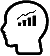 E
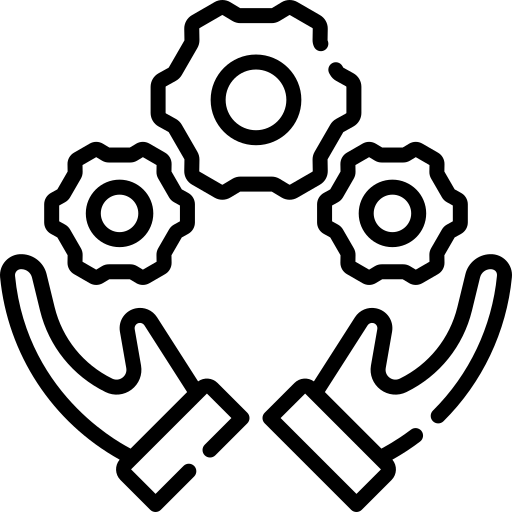 F
D
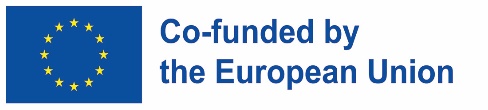 Podpora Európskej komisie na vytvorenie tejto správy neznamená podporu jej obsahu, ktorý vyjadruje len názory autorov, a Komisia nenesie zodpovednosť za akékoľvek použitie informácií v nej obsiahnutých.
Emocionálna inteligencia pre podnikateľovOdporúčania pre podnikateľov
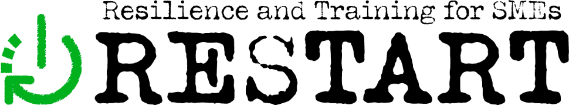 Uprednostnite sebauvedomenie: Majitelia MSP by mali venovať čas pochopeniu vlastných emócií, spúšťačov a správania. Pomôže im to robiť lepšie rozhodnutia a efektívnejšie komunikovať.
Cvičte si aktívne počúvanie: Majitelia MSP by mali praktizovať aktívne počúvanie svojich zamestnancov a zákazníkov. Pomôže im to pochopiť perspektívy ostatných a vybudovať si dôveru.
Podporujte budovanie tímu: Pravidelné aktivity zamerané na budovanie tímu môžu majiteľom malých podnikov pomôcť zlepšiť ich sociálne zručnosti a vybudovať pozitívnu pracovnú kultúru.
Podporujte pozitívnu pracovnú kultúru: Pozitívna pracovná kultúra je nevyhnutná pre emocionálnu pohodu. Majitelia MSP by mali podporovať kultúru láskavosti, podpory a otvorenej komunikácie.
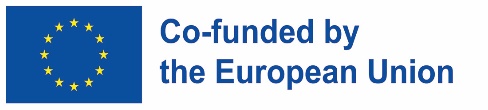 Podpora Európskej komisie na vytvorenie tejto správy neznamená podporu jej obsahu, ktorý vyjadruje len názory autorov, a Komisia nenesie zodpovednosť za akékoľvek použitie informácií v nej obsiahnutých.
Emotional intelligence for entrepreneursRecommendations for entrepreneurs
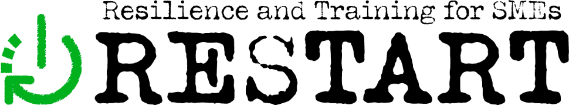 Stanovte si jasné ciele: Majitelia MSP by si mali stanoviť jasné a merateľné ciele pre seba a svojich zamestnancov. To im pomôže zostať motivovaní a sústrediť sa na to, čo je dôležité.
Zdôrazňujte starostlivosť o seba: Majitelia malých podnikov majú často veľa povinností a môžu zažívať vysokú mieru stresu. Majitelia MSP by mali uprednostniť starostlivosť o seba a uistiť sa, že sa starajú o svoje fyzické, emocionálne a duševné zdravie.
Poskytujte školenia: Majitelia MSP by sa mali zúčastňovať a podporovať zamestnancov v účasti na školeniach o emocionálnej inteligencii a pohode, aby si rozvíjali tieto dôležité zručnosti..
Podporujte spätnú väzbu: Majitelia MSP by sa mali usilovať o to, aby získali spätnú väzbu od svojich zamestnancov a zákazníkov, ako aj o, aby poskytovali oni konštruktívnu a podpornú spätnú väzbu.
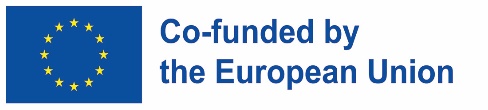 Podpora Európskej komisie na vytvorenie tejto správy neznamená podporu jej obsahu, ktorý vyjadruje len názory autorov, a Komisia nenesie zodpovednosť za akékoľvek použitie informácií v nej obsiahnutých.
Pohoda (well-being) v podnikuAko zlepšiť pohodu v biznis kontexte?
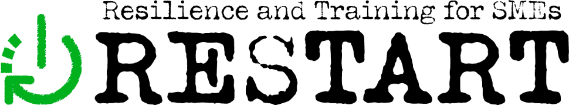 Poskytujte podporu v oblasti duševného zdravia
Podporujte zdravú rovnováhu medzi pracovným a súkromným životom
Kultivujte pozitívnu pracovnú kultúru
Podporujte fyzickú aktivitu
Vytvárajte pozitívnu pracovnú kultúru, ktorá podporuje rešpekt, otvorenú komunikáciu a spoluprácu. To pomôže zamestnancom cítiť sa ocenení a podporovaní, čo zlepší celkovú pohodu.
Povzbudzujte zamestnancov, aby zaradili fyzickú aktivitu do svojho denného režimu. Môžete to urobiť poskytnutím členstva v telocvični, podporovaním stretnutí s chôdzou alebo poskytovaním príležitostí na tímové športy.
Podporujte zamestnancov, aby si robili pravidelné prestávky, odchádzali z práce načas a odpojili sa od práce, keď nie sú v práci. Pomôže to znížiť stres a zlepšiť celkovú pohodu.
Poskytnite prístup k zdrojom duševného zdravia, ako je program pomoci zamestnancom (EAP) alebo poradenské služby. Pomôže to zamestnancom, ktorí môžu prežívať stres, úzkosť alebo depresiu
01
03
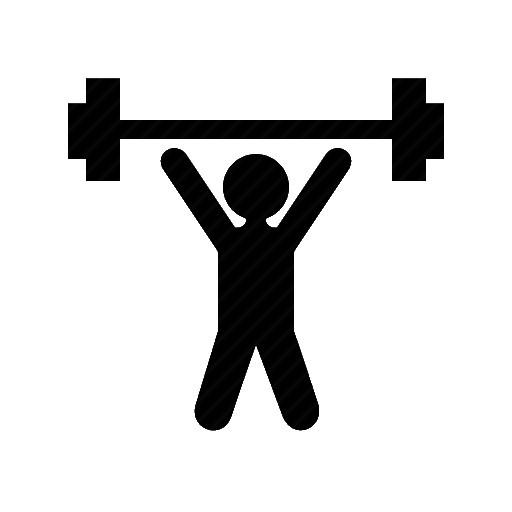 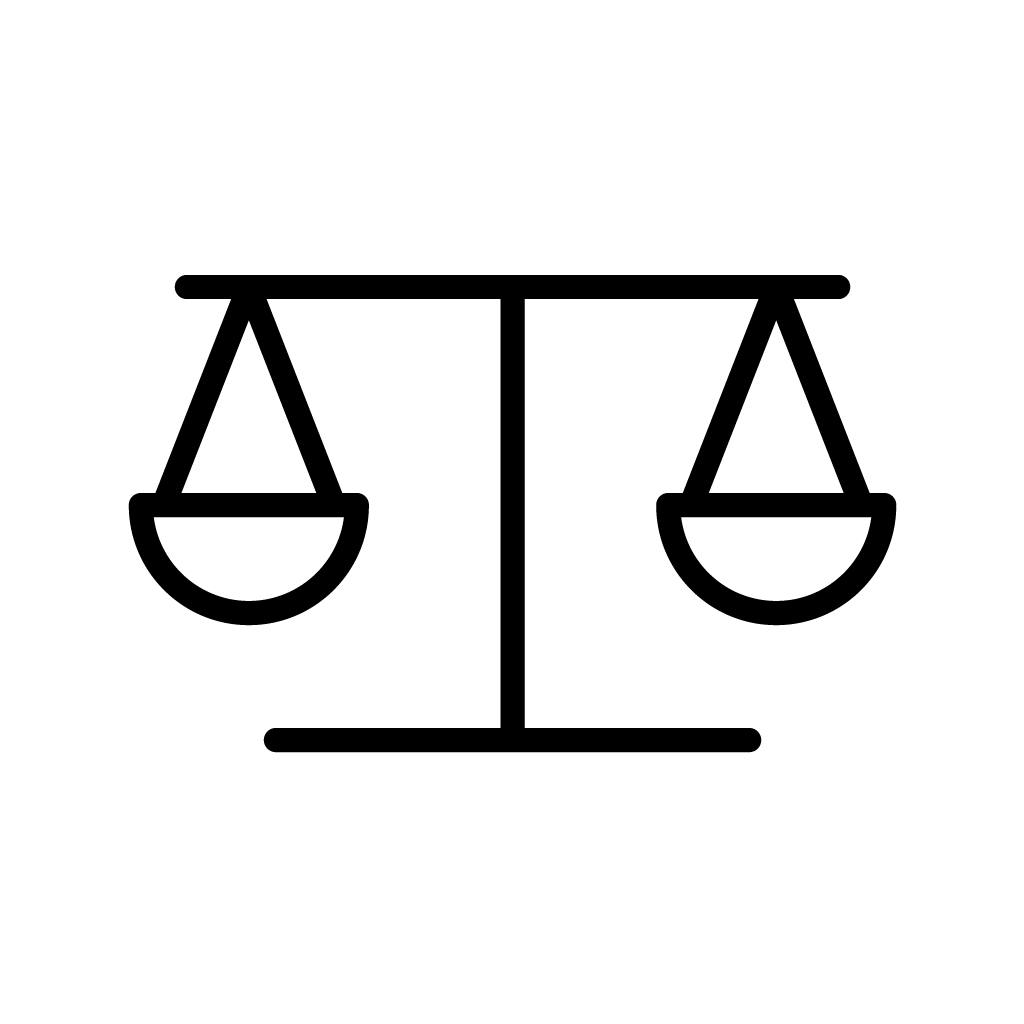 02
04
Podpora Európskej komisie na vytvorenie tejto správy neznamená podporu jej obsahu, ktorý vyjadruje len názory autorov, a Komisia nenesie zodpovednosť za akékoľvek použitie informácií v nej obsiahnutých.
Pohoda (well-being) v podnikuAko zlepšiť pohodu v biznis kontexte?
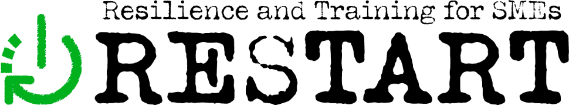 Podporujte všímavosť
Podporujte spätnú väzbu
Podporujte vytváranie sociálnych väzieb
Poskytujte príležitosti na rast a rozvoj
Podporujte zamestnancov v budovaní sociálnych kontaktov s kolegami. Môžete to dosiahnuť organizovaním aktivít na budovanie tímu, povzbudzovaním zamestnancov k spoločným obedom alebo organizovaním podujatí po práci.
Podporujte zamestnancov v praktizovaní techník všímavosti, ako je meditácia alebo joga. Pomôže im to udržať si koncentráciu a znížiť stres
Povzbudzujte zamestnancov, aby poskytovali a prijímali spätnú väzbu konštruktívnym spôsobom. Pomôže im to cítiť sa vypočutí a ocenení, čo zlepší celkovú pohodu.
Poskytnite zamestnancom príležitosti na získavanie nových zručností a prijímanie nových výziev. To im pomôže cítiť sa angažovaní a motivovaní, čo zlepší celkovú pohodu.
05
07
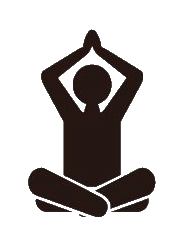 06
08
Podpora Európskej komisie na vytvorenie tejto správy neznamená podporu jej obsahu, ktorý vyjadruje len názory autorov, a Komisia nenesie zodpovednosť za akékoľvek použitie informácií v nej obsiahnutých.
Pohoda (well-being) v podnikuOdporúčania pre podnikateľov
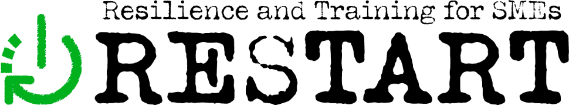 Podporujte zdravú rovnováhu medzi pracovným a súkromným životom tým, že budete zamestnancov povzbudzovať k pravidelným prestávkam a odpojeniu sa od práce mimo pracovného času.
Podporujte fyzickú aktivitu tým, že zamestnancom poskytnete možnosti cvičenia, napríklad členstvo v posilňovni alebo skupinové fitnes kurzy.
Poskytnite podporu duševného zdravia tým, že ponúknete programy pomoci zamestnancom, poradenské služby alebo prístup k terapii.
Kultivujte pozitívnu pracovnú kultúru podporovaním otvorenej komunikácie, oceňovaním úspechov zamestnancov a podporovaním pocitu spolupatričnosti medzi členmi tímu.
Podporujte všímavosť poskytovaním zdrojov na meditáciu alebo jogu a propagovaním techník znižovania stresu, ako sú napríklad hlboké dýchacie cvičenia.
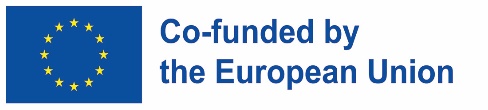 Podpora Európskej komisie na vytvorenie tejto správy neznamená podporu jej obsahu, ktorý vyjadruje len názory autorov, a Komisia nenesie zodpovednosť za akékoľvek použitie informácií v nej obsiahnutých.
Pohoda (well-being) v podnikuOdporúčania pre podnikateľov
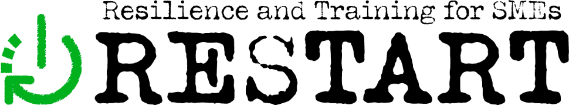 Poskytnite príležitosti na rast a rozvoj prostredníctvom ponuky tréningových programov, mentorstva alebo náhrady školného.
Podporujte sociálne väzby organizovaním tímových aktivít, povzbudzovaním zamestnancov k vytváraniu pracovných priateľstiev a podporovaním pocitu spolupatričnosti v tíme.
Podporujte spätnú väzbu vytvorením systému, ktorý umožní zamestnancom poskytovať anonymnú spätnú väzbu, a reagujte na návrhy na zlepšenie.
Uprednostňujte bezpečnosť tým, že zabezpečíte, aby na pracovisku nehrozilo žiadne nebezpečenstvo, a podporujte bezpečné pracovné postupy medzi zamestnancami.
Podporujte zdravé návyky poskytovaním zdravých potravín, podporovaním pravidelných zdravotných prehliadok a povzbudzovaním zamestnancov, aby mali dostatok spánku a dodržiavali zdravú stravu.
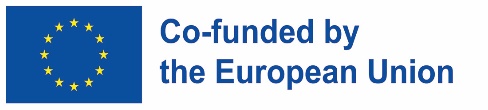 Podpora Európskej komisie na vytvorenie tejto správy neznamená podporu jej obsahu, ktorý vyjadruje len názory autorov, a Komisia nenesie zodpovednosť za akékoľvek použitie informácií v nej obsiahnutých.
Zhrnutie
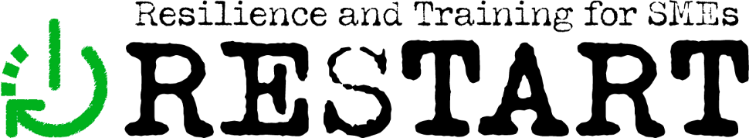 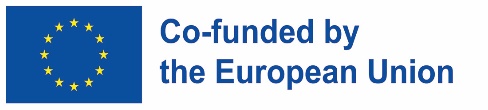 Podpora Európskej komisie na vytvorenie tejto správy neznamená podporu jej obsahu, ktorý vyjadruje len názory autorov, a Komisia nenesie zodpovednosť za akékoľvek použitie informácií v nej obsiahnutých.
Kvízové otázky
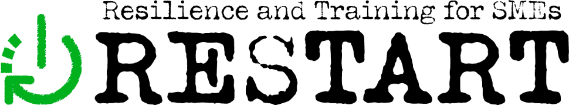 Podpora Európskej komisie na vytvorenie tejto správy neznamená podporu jej obsahu, ktorý vyjadruje len názory autorov, a Komisia nenesie zodpovednosť za akékoľvek použitie informácií v nej obsiahnutých.
Kvízové otázky
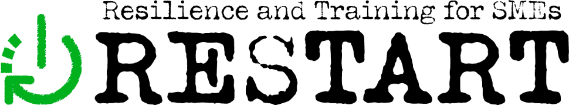 Podpora Európskej komisie na vytvorenie tejto správy neznamená podporu jej obsahu, ktorý vyjadruje len názory autorov, a Komisia nenesie zodpovednosť za akékoľvek použitie informácií v nej obsiahnutých.
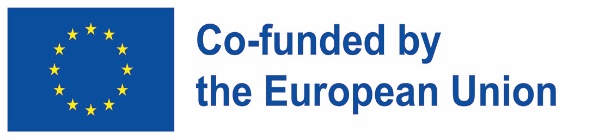 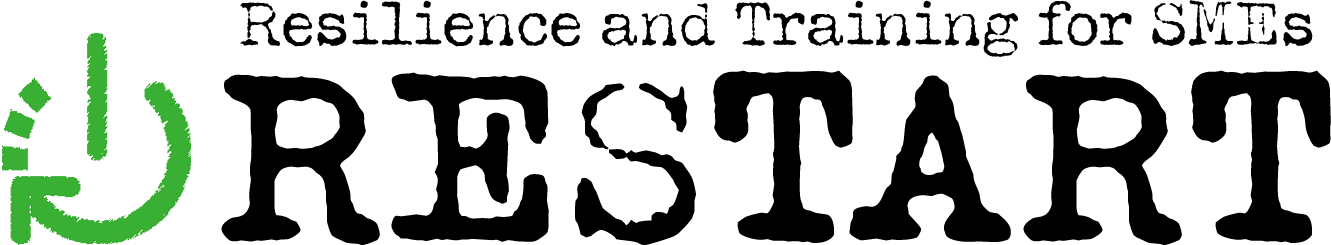 Podpora Európskej komisie na vytvorenie tejto správy neznamená podporu jej obsahu, ktorý vyjadruje len názory autorov, a Komisia nenesie zodpovednosť za akékoľvek použitie informácií v nej obsiahnutých.
Ďakujeme!
Pokračuj vo svojej odbornej príprave na www.restartproject.eu.